Ученье – свет, неученье - тьма
Проект ко дню рождения лицея
19 октября – День Лицея
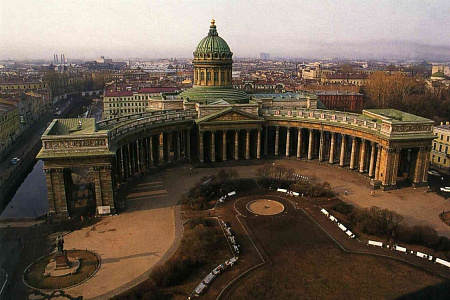 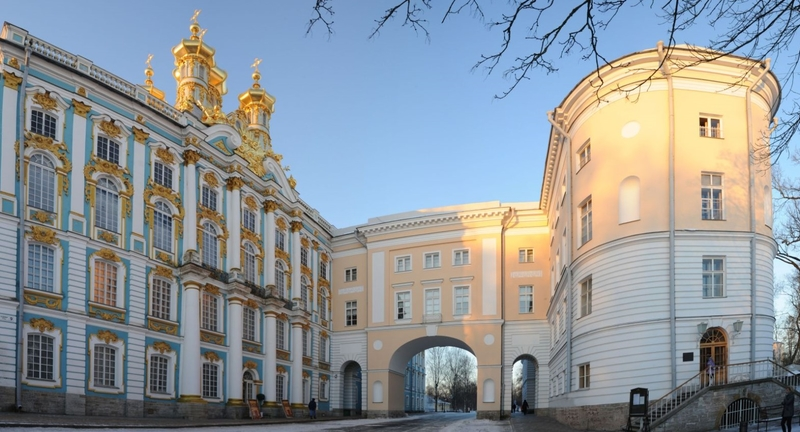 19 октября – День Лицея
Александр Пушкин
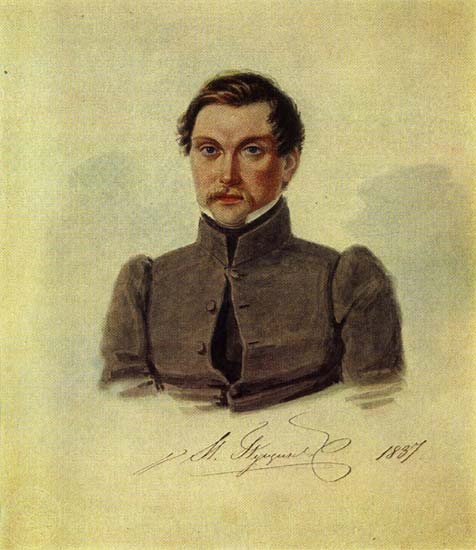 Иван Пущин
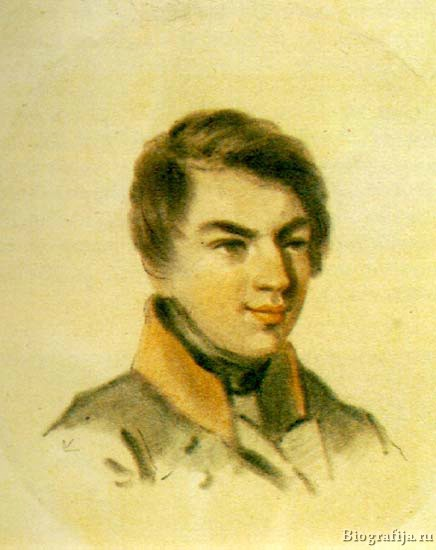 Михаил Яковлев
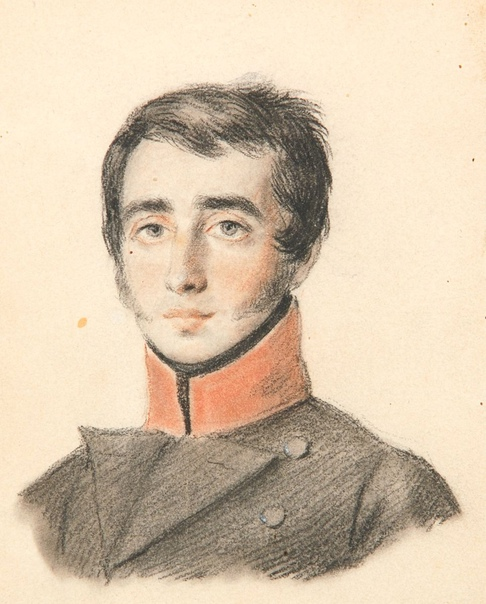 Владимир Вольховский
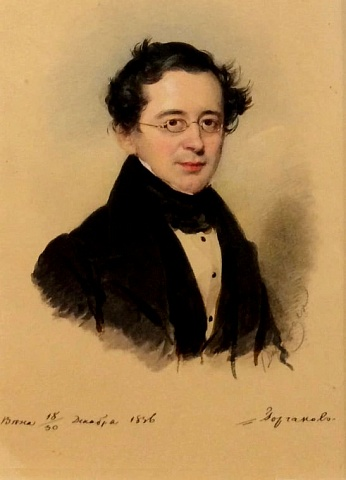 Александр Горчаков
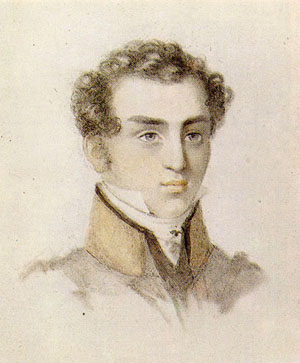 Николай Корсаков
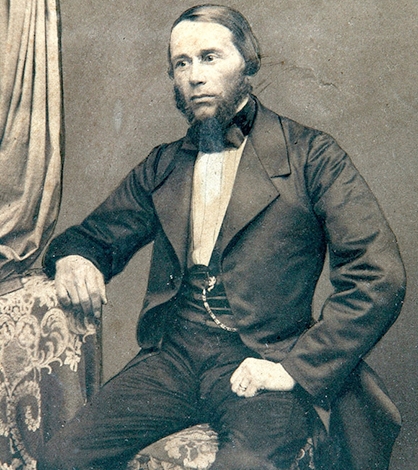 Яков Грот
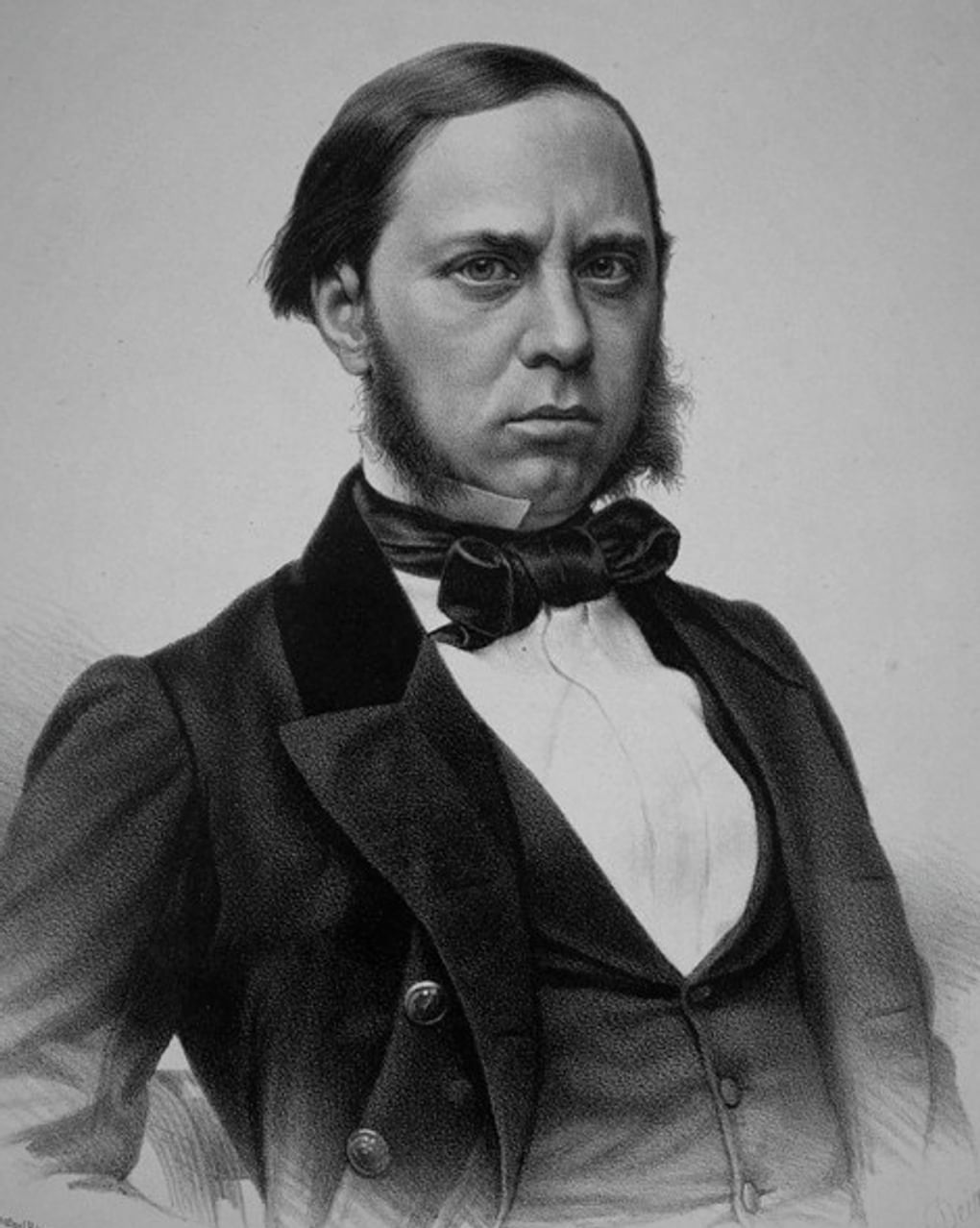 Михаил Салтыков-Щедрин
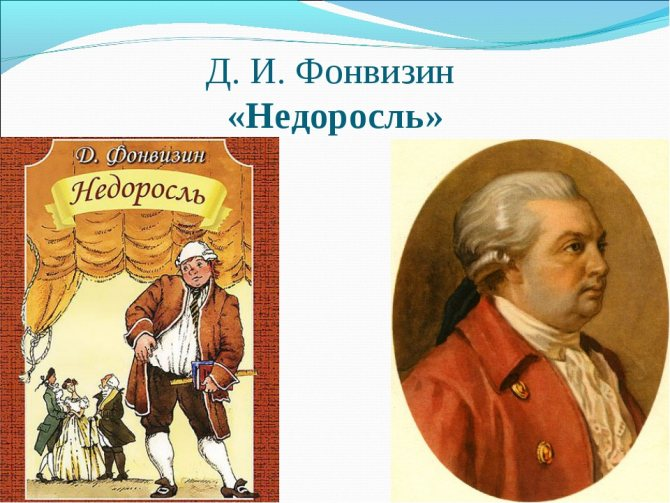 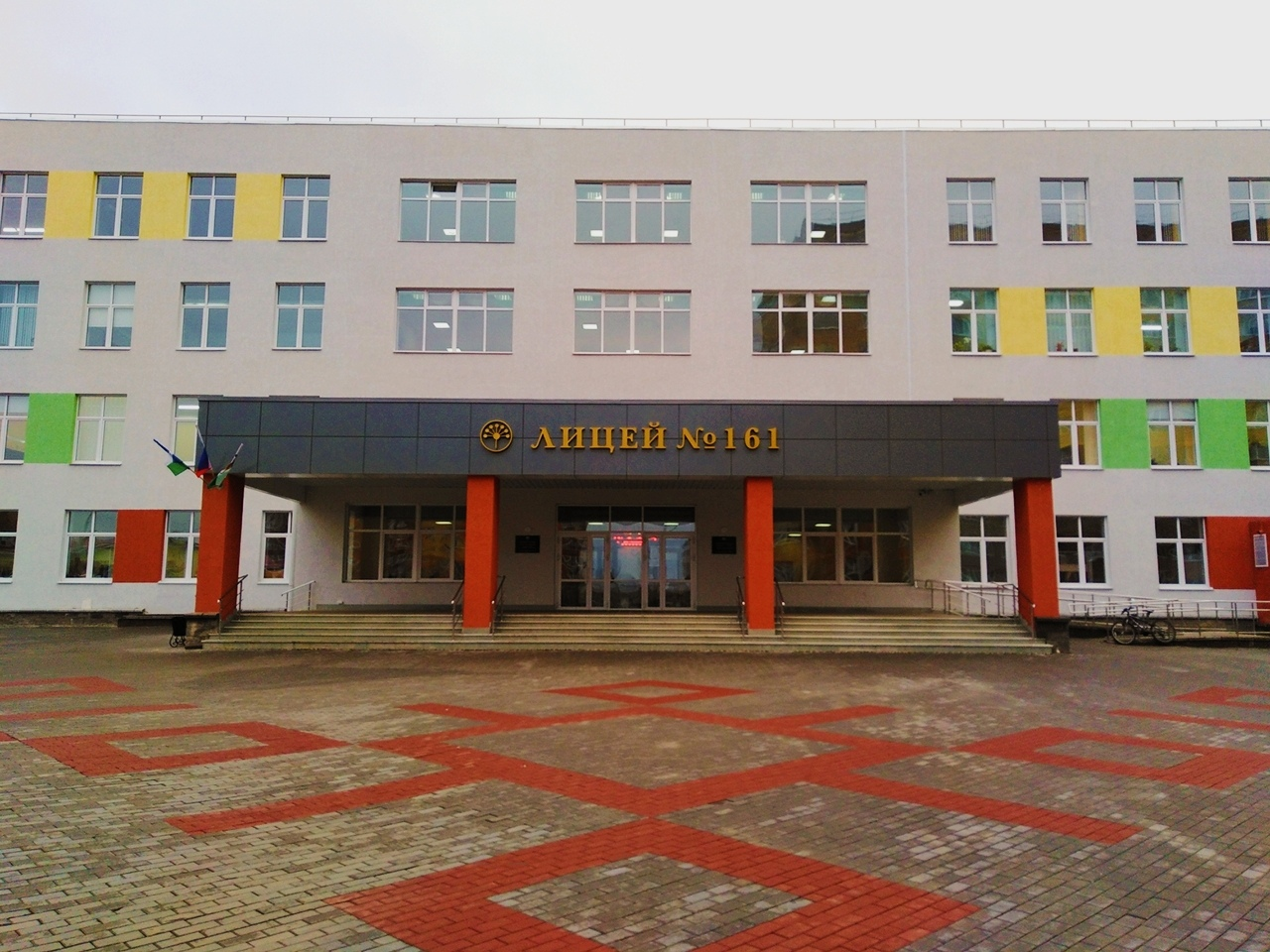